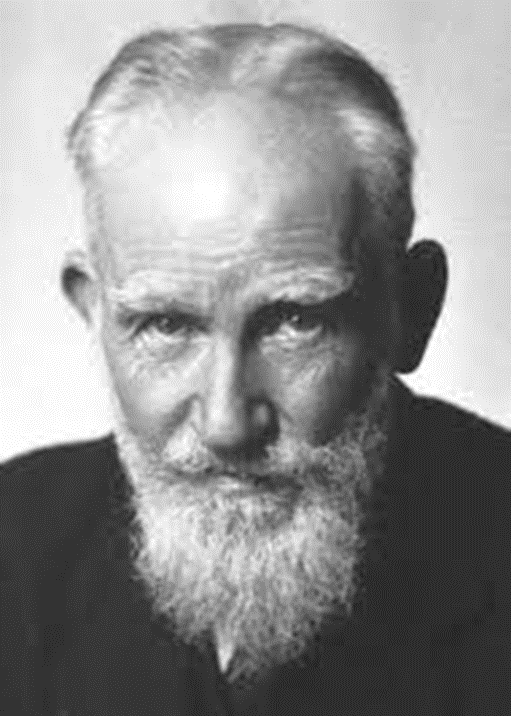 TAE-YONG EOM
The Apple Cart & On the Rocks:
Is Bernard Shaw a Supporter of Reformative Dictatorship?
Shaw’s Political thought and Constitutionalism
While Shaw's political thought maintains the general thrust of the transition to socialism by constitutional means, its specific tactics shift in emphasis and are partly modified over time. 
In particular, there is a clear change in Shaw's attitude toward the methods of representative democracy in his later years.
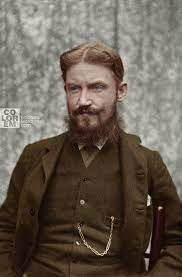 Shaw’s Political thought and Constitutionalism
“A Manifesto,” Fabian Tracts No. 2, in September 1884
The important document in publicizing the socialist identity of the Fabian Society, not yet proposing a constitutional political system
The last paragraph of the manifesto demonstrated a resolute determination not to rule out a physical struggle by declaring: 
“we had rather face a Civil War than such another century of suffering as the present one has been” due to the privatization of the means of production.
Shaw’s Political thought and Constitutionalism
“The True Radical Programme” (1887), Fabian Tracts No. 6
The Fabian Society were campaigning against the imperfect suffrage in The Third Reform Act (1884) and for the universal suffrage.
“women must have a voice in the making of the laws.”
“we want to RESTORE the land and industrial capital of the country to the workers of the country, and so realize the dream of the Socialist . . . by gradual, peaceful, constitutional means.”
Shaw’s Political thought and Constitutionalism
Fabian Essays in Socialism in December 1889
Shaw proposed a “Social-Democratic State”  set up by democratic procedures, essentially criticizing the capitalist distribution. 
Pointing out that workers have become morally degraded as a result of being impoverished by capitalist exploitation. (“Economic” )
Adding that although British socialists had already abandoned the “militant organisation of the working classes”, this militant line still remained as “the only finally possible alternative.” (“Transition” )
Shaw’s Political thought and Constitutionalism
“What Socialism Is” (1890), Fabian Tracts No. 13, 
“Socialism can be brought about in a perfectly constitutional manner” by “the wage-earning class.”
“The Fabian Election Manifesto” (1892), Fabian Tracts No. 40
Urging workers not to abstain from voting, even if there is no “Labour candidate”, but to choose a candidate favorable to the working class.
“The average British working man is a political pauper.”
Shaw’s Political thought and Constitutionalism
“Ruskin's Politics” at the Ruskin Centenary Exhibition in November 1919
Expecting a coalition of socialism and aristocratic elitism
Great men like Ruskin and Dickens were not “a democrat in the vulgar sense” in which “Democracy is identified with . . . our system of voting.”
To “set things right” should be “the business of people who have the power and the knowledge to understand these things.
Asserting “no reforms will be made at all” if we had to wait until “a majority of the people are converted to an intelligent belief in them.”
Shaw’s Political thought and Constitutionalism
The Intelligent Women's Guide to Socialism and Capitalism in 1928
Reaffirming that Shaw opposed the surplus-value theory of Marxists and the militant revolution theory of the working class and also that he did not deny the gradual social reform by virtue of constitutional means. 
Still expressing his distrust of the working class: “parasitic proletariat” , “Capitalism of the Proletariat” , and “capitalist trade unionism”
Not opposing the parliamentary system per se, but inefficient strife and complicated procedures of partisan politics; Instead, introducing the Webbs’ two parliaments: the political one and the industrial one
The Apple Cart:Limitations of Representative Democracy over Controlling Capitalist Power
The Apple Cart was first performed in Warsaw, Poland, in June 1929 and premiered in the UK at the Malvern Festival on 19 August 1929. 
The conservative press regarded the themes as an emphasis on British cultural pride, an expectation for a political role of the monarch, and a satire on the Ramsay Macdonald cabinet.
The play opens in the royal office of ‘King Magnus’ on a day in the late 20th century.
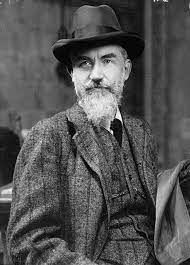 The Apple Cart:Limitations of Representative Democracy over Controlling Capitalist Power
In the Preface of The Apple Cart 
reiterating “Government by the people is not and never can be a reality,” which had already been spoken in “Ruskin´s Politics” 
“it [Democracy] can only be government by consent of the governed.”
“voters,” dazzled by skilled talkers, “have no real choice”  and mistakenly believe that the parliament thus elected represent them.
That is, Shaw can accept representative democracy itself, but not the election depending on the judgement of the working class.
The Apple Cart:Limitations of Representative Democracy over Controlling Capitalist Power
In the first talk between King Magnus and Boanerges 
the new President of the Board of Trade states that the country should be governed by Ministers and that the king be “an indiarubber stamp.” 
Boanerges speaks as if the electoral system is an advantage of democracy, but he unwittingly exposes the ignorance of the working class, thanks to which he could make it to the House of Commons. 
On the populist elections, King Magnus doesn’t conceal his distrust of the public's stupidity. Their political stupidity is further highlighted in the campaign tactics of Amanda with exciting songs for fun and laughter.
The Apple Cart:Limitations of Representative Democracy over Controlling Capitalist Power
Voters less than “seven per cent of the register” (said by Nicobar)
Englishmen won’t “give his mind to politics” because they enjoy economic benefits thanks to high “wages” and “a big dole.” (by Balbus)
These economic benefits come from the exploitation of overseas labor and resources by multinational corporations. (by King Magnus):  people’s political indifference → their selfishness → a distrust of the public’s morality
“I had rather be a dog than the PM of a country where the only things the inhabitants can be serious about are football and refreshments.” (by Proteus)
The Apple Cart:Limitations of Representative Democracy over Controlling Capitalist Power
King Magnus: “democracy is humbug” and lacks responsible government
The practical power of governing is in the hands of “Permanent officials,” neither the king nor the cabinet,
while “ninety-nine hundredths of it [the drudgery of government] is unknown to the people” and the political arena is immersed in exhausting strife.
The actual power is the “poisoned wealth”,  namely the capitalist power that pulls the string of politicians and bureaucrats from behind.
The Apple Cart:Limitations of Representative Democracy over Controlling Capitalist Power
“capitalism has never produced the necessary enlightenment among the masses.” (“‘Socialism & ‘Fabianism’,” Fabian Tracts No. 233 (1930))
Lysistrata criticizes the “infamous” and “outrageous” damage that Breakages Ltd. inflicts on industry, government, and the press.
The conglomerate-owned press fabricates “ignorance and superstition” to influence “the voting mob” and tries to silence the voices that oppose commercial interests and speculative forces.
C. Brook Miller says “the idea of a popular will is simply the fabrication of particular interests clever enough to secure power.”
The Apple Cart:Limitations of Representative Democracy over Controlling Capitalist Power
King Magnus fears the abuse of representative democracy.
“a demagogue may steal a horse where a king dare not look over a hedge.”
He makes it clear that the real enemy to be fought is the capitalist power, saying “it [the country] is really governed by Breakages, Limited.” 
“the conflict is not really between royalty and democracy. It is between both and plutocracy, which, having destroyed the royal power by frank force under democratic pretexts, has bought and swallowed democracy.” (in the Preface of The Apple Cart)
The Apple Cart:Limitations of Representative Democracy over Controlling Capitalist Power
King Magnus demands “independent estate of the realm” of the king.
King Magnus suggests that he should use his veto power to stop big businesses from interfering in government policies.
Proteus and his Secretaries give the king an ultimatum: if he refuses to sign the agreement prohibiting the king’s speeches, press interviews, and veto power, the cabinet threaten to resign en masse and put a choice of absolute monarchy or constitutional monarchy to the plebiscite. 
King Magnus announces that after abdicating the throne to his son, he would run in the next election and then set up his own party.
The Apple Cart:Limitations of Representative Democracy over Controlling Capitalist Power
King Magnus: “I have not upset The Apple Cart after all” 
“the tearing up of the ultimatum is almost a defeat for him[King Magnus]” as well as Proteus and Secretaries. (G. W. Bishop’s interview with Shaw)
The king has blown a great chance for the control over capitalist power.
Although King Manus wanted to get a stronger reformist power for his patriotic service, it should be paid attention to that his proposal or its failure has been within the frame of constitutionalism.
On the Rocks:Capitalization of the Working Class and Necessity of Reformative Dictatorship
On the Rocks was completed in July and premiered in London in Nov. 1933, after returning in April from the USA. 
Adapted by Michael Healey, it was recently presented in the 2011 Shaw Festival at Niagra-on-the-Lake in Canada.
It begins with an explicit satire of the political situation in Britain then where the Ramsay Macdonald cabinet capitulated to the Conservatives by refusing the policies of deficit spending to address unemployment and stimulate the economy during the Great Depression.
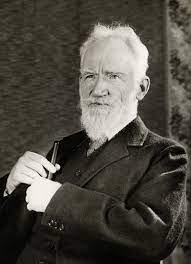 On the Rocks:Capitalization of the Working Class and Necessity of Reformative Dictatorship
In On the Rocks, representative democracy cannot fulfill its purpose, too. 
Sir Arthur Chavender, a popular Liberal politician, is the Prime Minister of “a National Government” of the Conservative, Liberal, and Labour.
He is unable to act boldly to solve the unemployment problem due to excessive workload, and more cares about its impact on the election.
Newspapers underreport unemployment demonstrations and instead fill their pages with boring parliamentary debates that don’t really matter.
Voters don't know what's going on in government, but they love “football, prizefighting, and war,” and moreover they think war is like “a cinema show.”
On the Rocks:Capitalization of the Working Class and Necessity of Reformative Dictatorship
Sir Arthur is unable to respond to criticism of representative democracy.
 Old Hipney, who has lived as a labor activist for a long time, criticizes the transformation of Labour men who shifted from “red-hot Socialists” via MPs and cabinet members into being “like peers of the realm.”
Old Hipney points out that the people elect political positions by vote but are not interested in debates around the parliament.
Sir Arthur offers a Fabian alternative that “We must educate our voters.”
OH: “Srartthur: you cant teach people anything they dont want to know.”
On the Rocks:Capitalization of the Working Class and Necessity of Reformative Dictatorship
Old Hipney's skepticism about the revolutionary potential of the workers 
 Fifty years after the First International, “the working classes of Europe rose up and shot one another down and blew one another to bits” and “all they wanted was to be given their job, and fed and made comfortable.”
The ignorant working class fail to notice the trickery that “Parliamentary leaders say one thing on Monday and just the opposite on Wednesday.”
He opposes the “Adult suffrage” of the working class, who are fooled by the demagoguery and “delivered us into the hands of our spoilers.”
On the Rocks:Capitalization of the Working Class and Necessity of Reformative Dictatorship
Sir Arthur does not hide his negative perception of the working class, either.
Half the working class “plundered of everything but a bare living” are fools, while the other half are like the “parasites” who are “Living on the plunder at second hand” and defending their rights of property.
Sir Arthur says “I dont believe in the Class War.”
Shaw elaborated on the “parasitic proletariat.” (Intelligent Women's Guide)
The working class have become an obstacle to the progress of democracy.
On the Rocks:Capitalization of the Working Class and Necessity of Reformative Dictatorship
Sir Athur’s agenda of reform to resolve the economic crisis
It features “Nationalization” of the means of production, “Compulsory public service for all,” and the “extinction of parasitism.”
It is stubbornly opposed not only by Sir Dexter, the leader of the Conservative but also by a deputation from the Isle of Cats, a city dominated by the Labour.
The Labour oppose Sir Authur’s method of nationalization, by which the government levy taxes on the unearned incomes of capitalists to purchase the means of production and then return the money to them as compensation.
“nationalization without compensation is catastrophic.” (Intelligent Women’s)
On the Rocks:Capitalization of the Working Class and Necessity of Reformative Dictatorship
Sir Arthur argues for special executive bodies instead of a referendum.
 Because in order to carry out the program in Parliament, “at least twelve bills”  would have to be introduced, deliberated, debated, put to referendum, amended, and passed by the House of Lords.
People have grown tired of democracy and “twaddle about liberty.”
To “prorogue Parliament” and create “new tribunals and special commissions.”
The parliamentary system must be freed from its inefficiency, and a far more powerful executive organization is necessary for the advancement of  reform.
On the Rocks:Capitalization of the Working Class and Necessity of Reformative Dictatorship
Old Hipney’s raising the necessity of reformative dictatorship
He advises Sir Arthur “not to mind that parliamentary lot” who do nothing whether they are right or left.
He argues that what is needed is a “dictator standing up responsible” like “Napoleon or Mussolini or Lenin” who can “take both the people and the spoilers and oppressors by the scruffs of their silly necks.”
He adds that the “conscience” of such a ruler is essential to governance.
On the Rocks:Capitalization of the Working Class and Necessity of Reformative Dictatorship
The failure of the reform plan without the necessary support
The Labour faction is the first to reaffirm their opposition to the reforms.
Other Ministers’s sudden cancel of supporting the reforms, just after Sir Dexter, an old Diehard, declares the collapse of the coalition cabinet and the withdrawal of three ministerial positions being shared to the Conservative, and also insults a Cingalese tycoon with a racist remark.
Sir Arthur announces his retirement, saying “I am through with parliament.”
Bequeathment of Reformative Will and Dialectic Inheritance of Life Force
The aspirations of King Magnus’s benevolent dictatorship and Sir Arthur’s reformative dictatorship have once been frustrated. 
Their failure is not solely due to their lack of individual competence.
Their political experiments were unlikely to succeed from the outset, given the strong foundation of British parliament politics for centuries.
But they reaffirm that the cause of reform is still valid and look forward to seeing it come to fruition in the next generation or in the future.
Bequeathment of Reformative Will and Dialectic Inheritance of Life Force
In The Apple Cart, Boanerges, who compared King Magnus to an indiarubber stamp rudel at his first scene, is not a parliamentarian but a republican. 
He argues that the people should elect “a Strong Man to protect them against the rich,” a quote of King Magnus’s remark, as the President.
He tells the king, “Though as an old Republican I have no respect for His Majesty as a King, I have a great respect for him as a Strong Man.” 
Unsurprisingly, he opposes the Ultimatum of Proteus and supports the plan of Magnus as a commoner to run for the House of Commons.
Bequeathment of Reformative Will and Dialectic Inheritance of Life Force
A dialectic advancement of reformative will. 
King Magnus seems to have recognized Boanerges as a prospective successor early on, appreciating his rectitude, confidence, and conviction.
Boanerges had an unfortunate childhood that he was picked up as a foundling “in the gutter” by a policeman and adopted by his grandmother.
King Magnus has taught “how to behave properly” to Boanerges.
If a child from the slums who has resisted the royalties could become a MP, a Minister, and finally the President, that is a dialectic advancement.
Bequeathment of Reformative Will and Dialectic Inheritance of Life Force
Marriages between different classes in on the Rocks 
Flavia, Sir Arthur's daughter promises to marry Viscount Barking, one of the deputation from the Isle of Cats, who seems overconfident and impudent like Cusins and pretends that he has proletarian blood running through his veins.
David, Sir Arthur's son and Aloysia, a Labour alderwoman, also decide to marry each other. David, an inconsiderate spoiled man, has said that he would marry a female worker while Aloysia is a self-proclaimed proletarian, who chose to work as a factory worker in order to join the labor movement. 
Aloysia tells her prospective in-law she will enlighten David.
Bequeathment of Reformative Will and Dialectic Inheritance of Life Force
Shaw's aspiration for the dialectical development of the life force
Aloysia says like Ann Whitefield that when she is asked why she wants to marry David, “‘Evolution is telling me to marry this youth.’ That feeling is the only guide I have to the evolutionary appetite”. 
Lady Chavender tells her husband that “Our breed needs to be crossed with the gutter or the soil once in every three or four generations.”
For Shaw, marriage is a means for a man and a woman to give birth to and raise a more evolved generation than themselves.
Bequeathment of Reformative Will and Dialectic Inheritance of Life Force
Human evolution, the evolution of society, and the birth of a Superman
In the social conditions and atmosphere where children of the Prime Minister may marry persons from the working class and figures from slums can enter the ruling circle, humanity will evolve and the Superman will emerge. 
it is a regrettable ending that King Magnus and Sir Arthur are no longer able to struggle against the wall of realities and pass on the mission of reforms to their second generations and later generations.
However, In the final scene of On the Rocks, Shaw depicts Hilda, the Prime Minister's Secretary, running out to join in the chanting of the protesters.
Conclusion
In an interview in 1929, Shaw pointed out that critics were overlooking the implications of “extravaganza,” evoking that the play's full title was The Apple Cart: A Political Extravaganza in Two Acts and an Interlude.
Shaw's demand that the discussions in the political drama very close to a farce should not be taken too seriously can equally be applied to On the Rocks: A Political Comedy. 
The same is true of Undershaft's assertion in Major Barbara that “money and gunpowder” are “freedom and power”  necessary for human salvation.
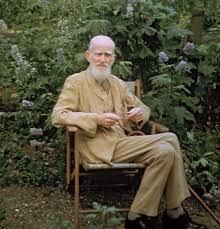 Conclusion
Did Shaw advocate fascism or totalitarian dictatorship?
Since The Apple Cart and On the Rocks were published during the rise of fascism in several European countries, they could be greeted with some suspicion that Shaw was advocating a kind of totalitarian dictatorship. 
Shaw said, “As to militant Dictatorship, it means no more than Gas and Gaiters. . . . The notion that the only alternative to the party system is a Tsardom masquerading as a Republican Dictatorship is only a symptom of political ignorance and thoughtfulness.” (Andrew E. Marlone, “Shaw Answers Some Questions (Interview),” Sunday Chronicle (Manchester, 19 August 1934))
Conclusion
Shaw recognized temporary dictatorship but opposed despotic one.
In The Intelligent Women's Guide to Socialism, Capitalism, Sovietism and Fascism (1937), Shaw meant that temporary violence and dictatorship like “Fascism” may occur in the process of reforms, but in the long run institutional arrangements by “a constitution” will naturally emerge.
 Shaw criticized the wasteful strife of political parties and the inefficient procedures of parliament, not the parliamentary system itself as in endorsing the Webbs’ “two parliaments: one political, the other social.”
Conclusion
Only people with certain qualifications should have the right to vote.
Everybody's Political What's What? : “It is a matter of simple natural history that humans vary widely in political competence. . . . Until the differences are classified we cannot have a scientific suffrage; and without a scientific suffrage every attempt at democracy will defeat itself.” 
The parliament of Shaw serves as a governing system for everybody where only capable and conscientious figures can be involved firsthand. 
Such a parliament could hold “the powers of the governor” in check, so it should not be said that Shaw advocated the “irresponsible conduct of the dictators in Italy and Germany.” (Gerard Anthony Pilecki, Shaw’s Geneva: a Critical Study)
Conclusion
A temporary reformative dictatorship within the constitutional reforms
In The Apple Cart, King Magnus announces his intention to rule as the Prime Minister himself in order to bring the plutocracy to an end, but it is based on the premise that he will renounce the royal authority and then run for a democratic election as an ordinary citizen.
In On the Rocks, Sir Arthur proclaims that he will propel his reform plan by establishing efficient special commissions rather than through complicated parliamentary procedures, which is also on the premise of the agreement of the Ministers and the Parliament.
In short, Shaw's consistent commitment to constitutionalism has not changed.
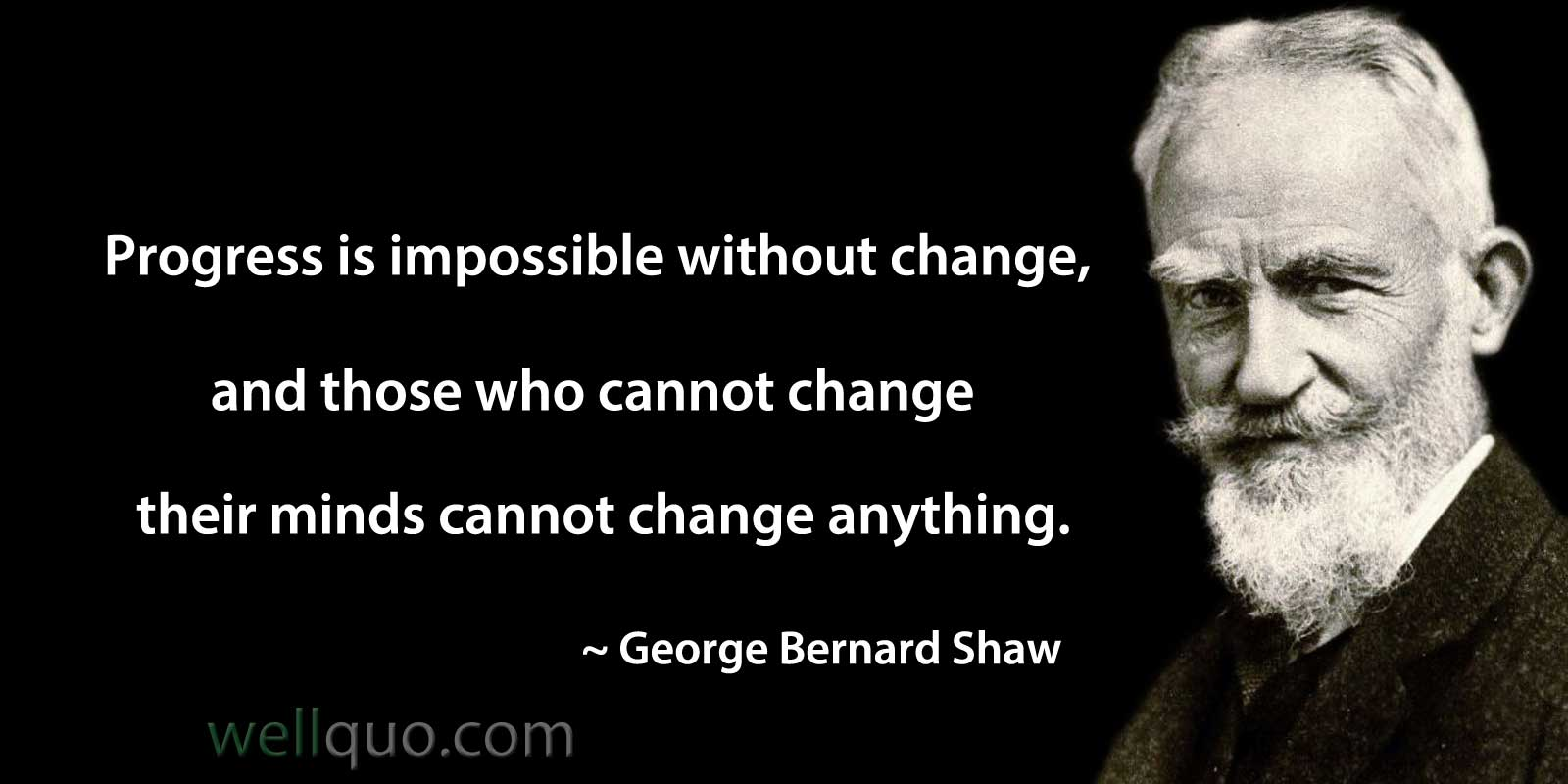 .
.